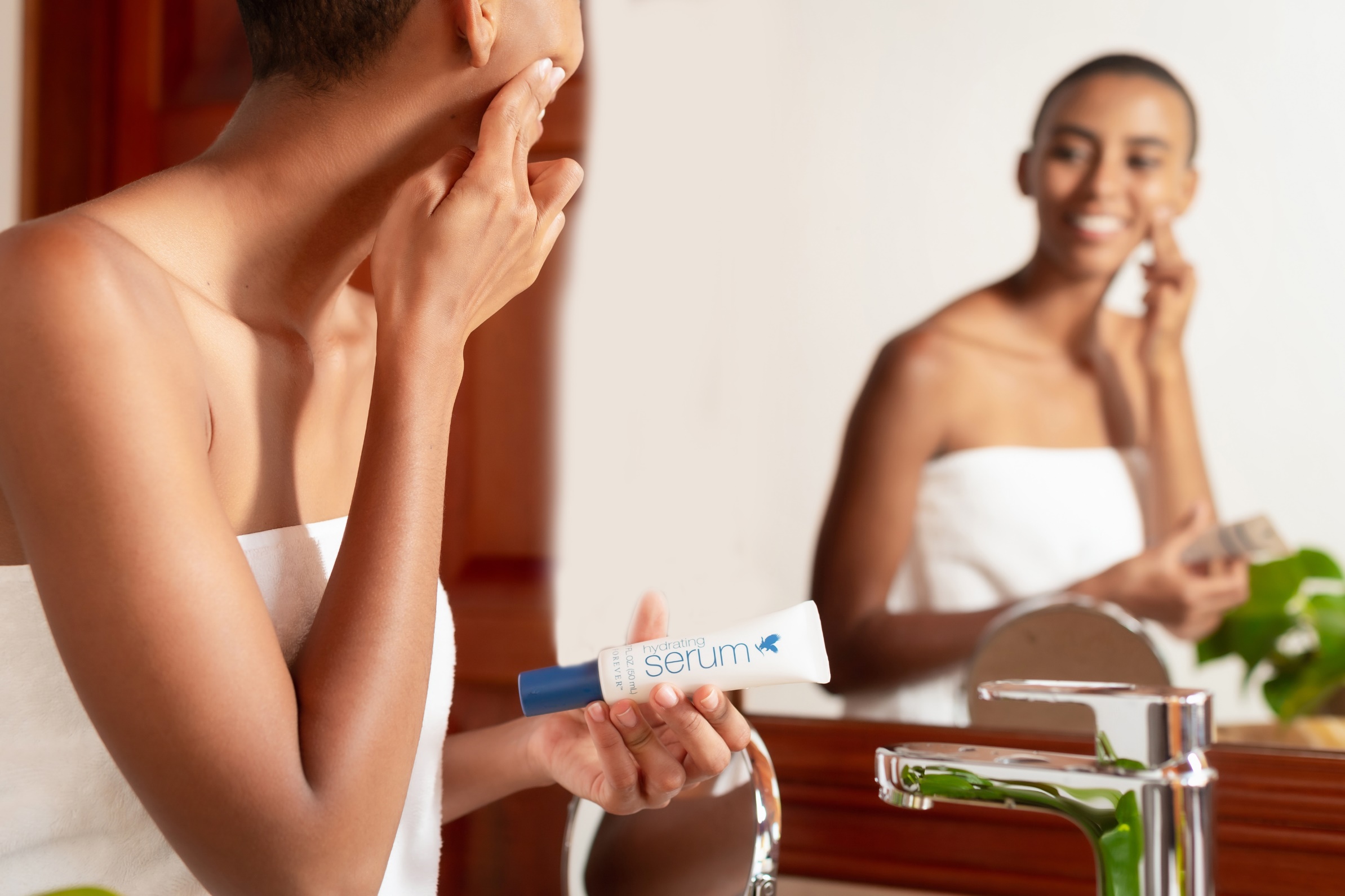 ForeverTM Hydrating Serum
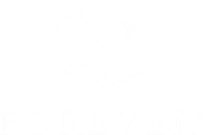 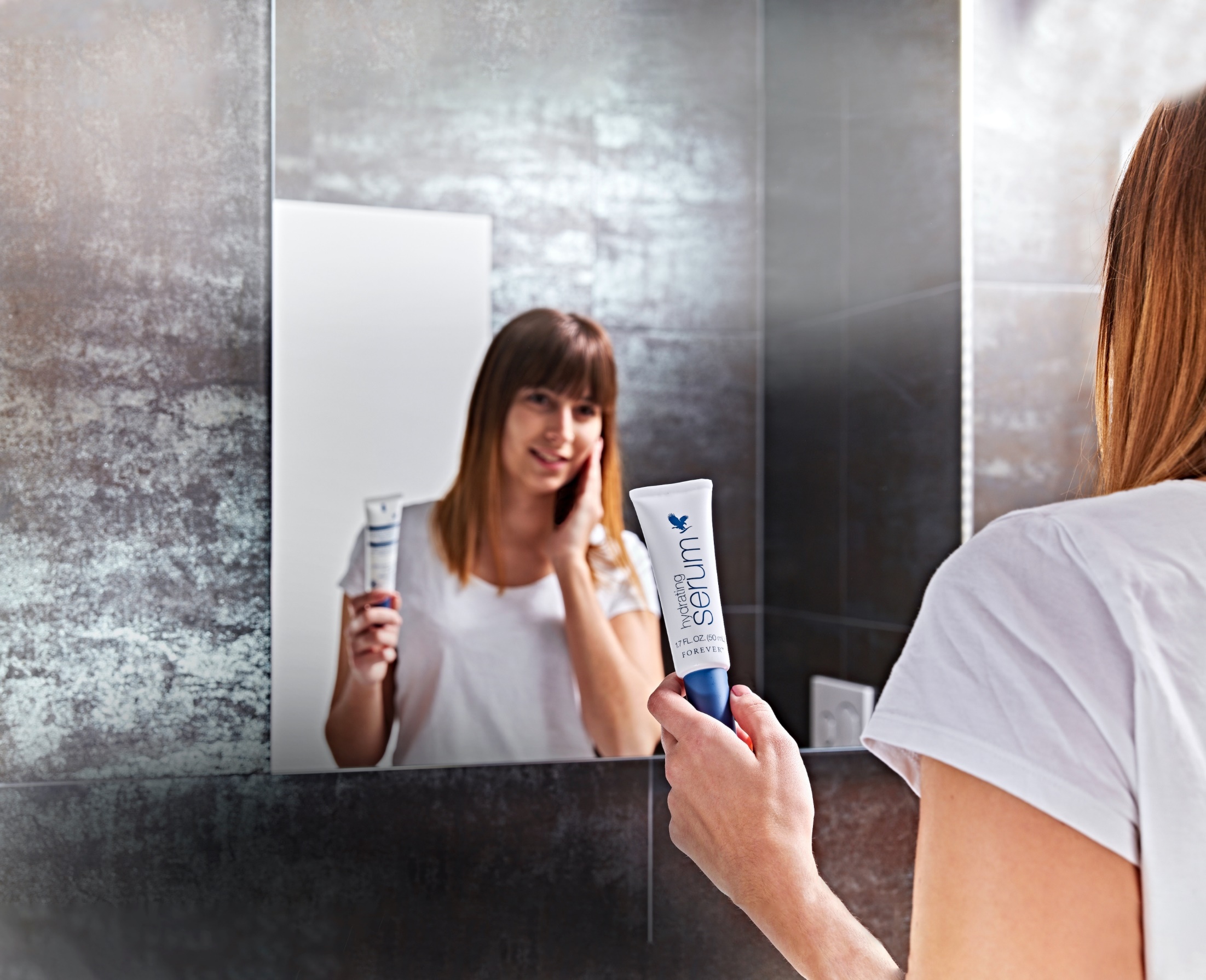 Fai il pieno di idratazione e potenzia l’azione anti-age della tua routine di bellezza con quattro tipi di acido ialuronico.
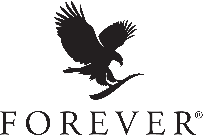 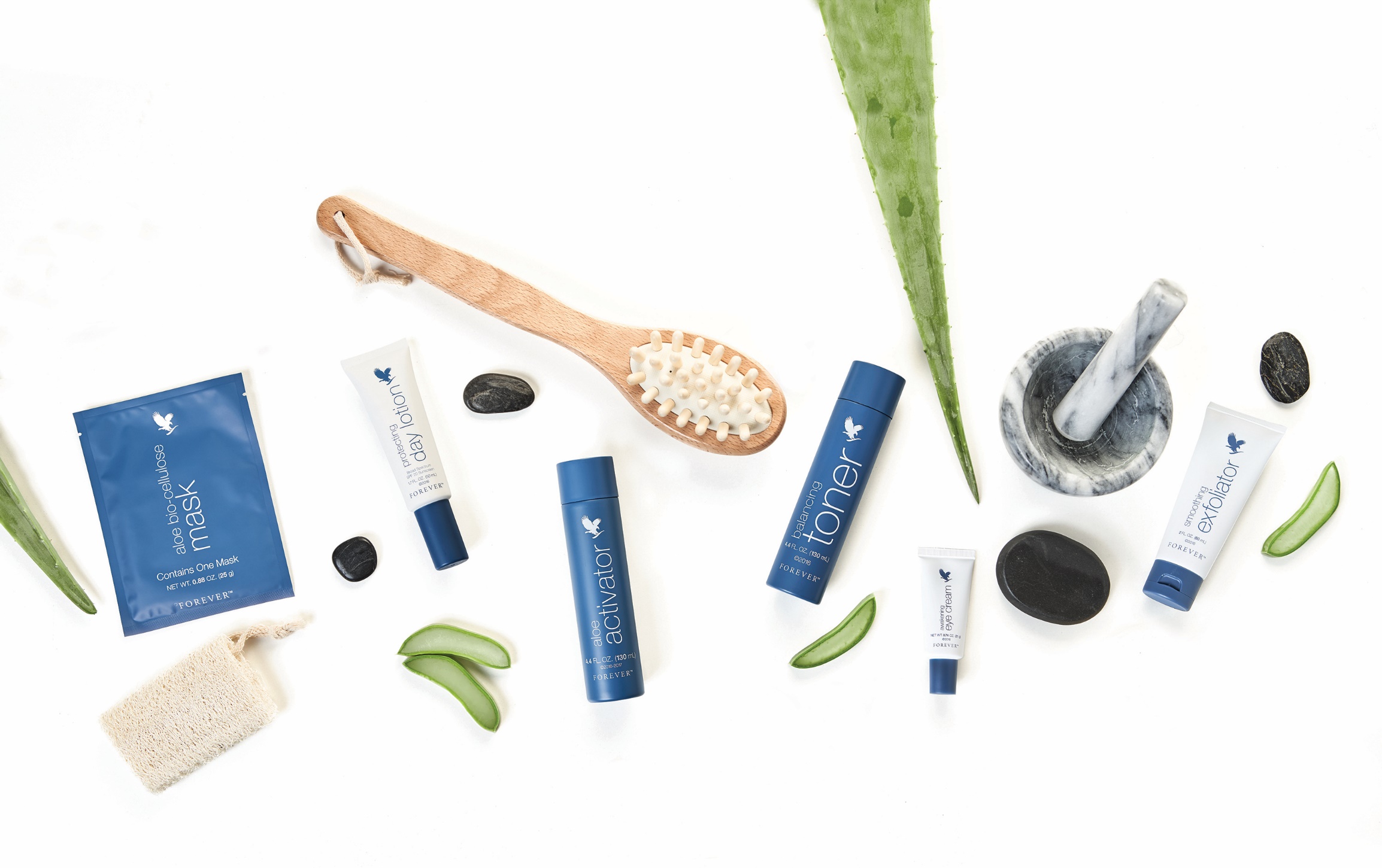 Forever Targeted Skincare
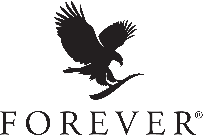 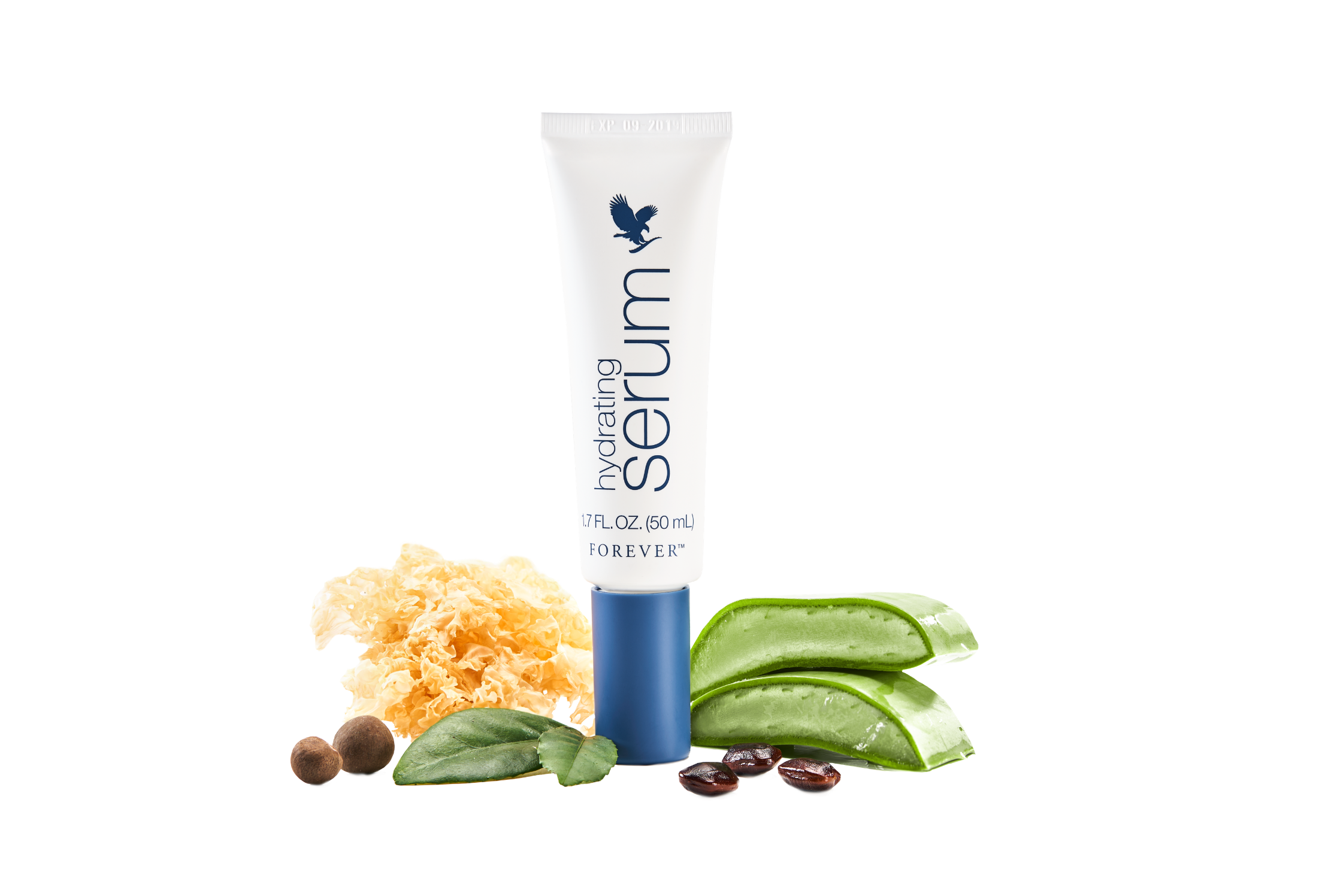 hydrating serum
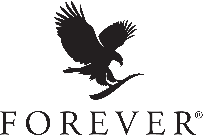 Vantaggi principali
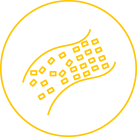 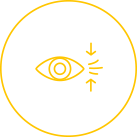 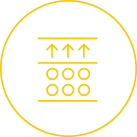 Si assorbe rapidamente a livello dell’epidermide
Rimpolpa e uniforma visibilmentel’aspetto della pelle
Migliora l’idratazione della pelle
Protegge la pelle dalle aggressioni esterne
Aiuta a minimizzare l’aspetto di rughe e microrughe
Potenzia l’azione dei tuoi prodotti idratanti Forever preferiti
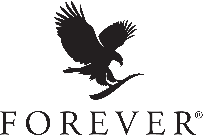 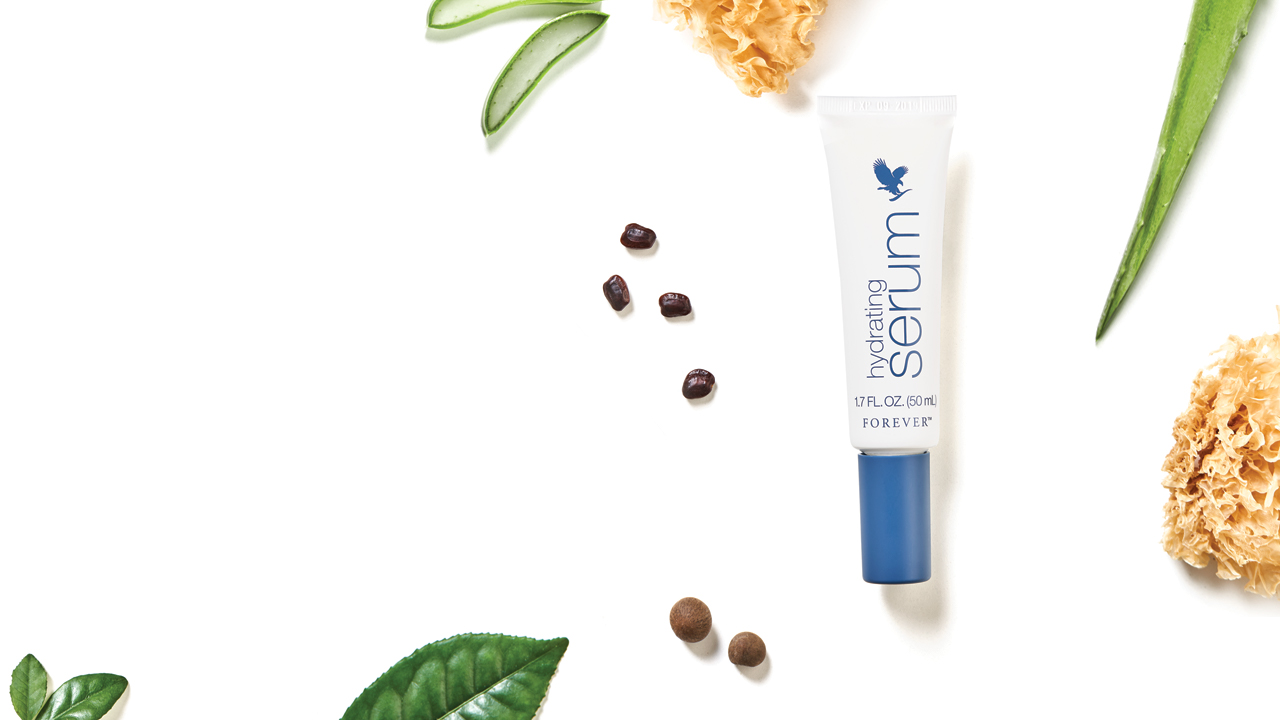 Ingredienti principali
4 tipi di acido ialuronico
gel di aloe vera stabilizzato
acidi grassi del cocco
burro di karité 
fungo della neve
tamarindo
estratto di tè bianco 
corteccia di mimosa
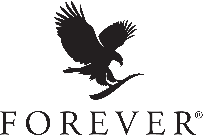 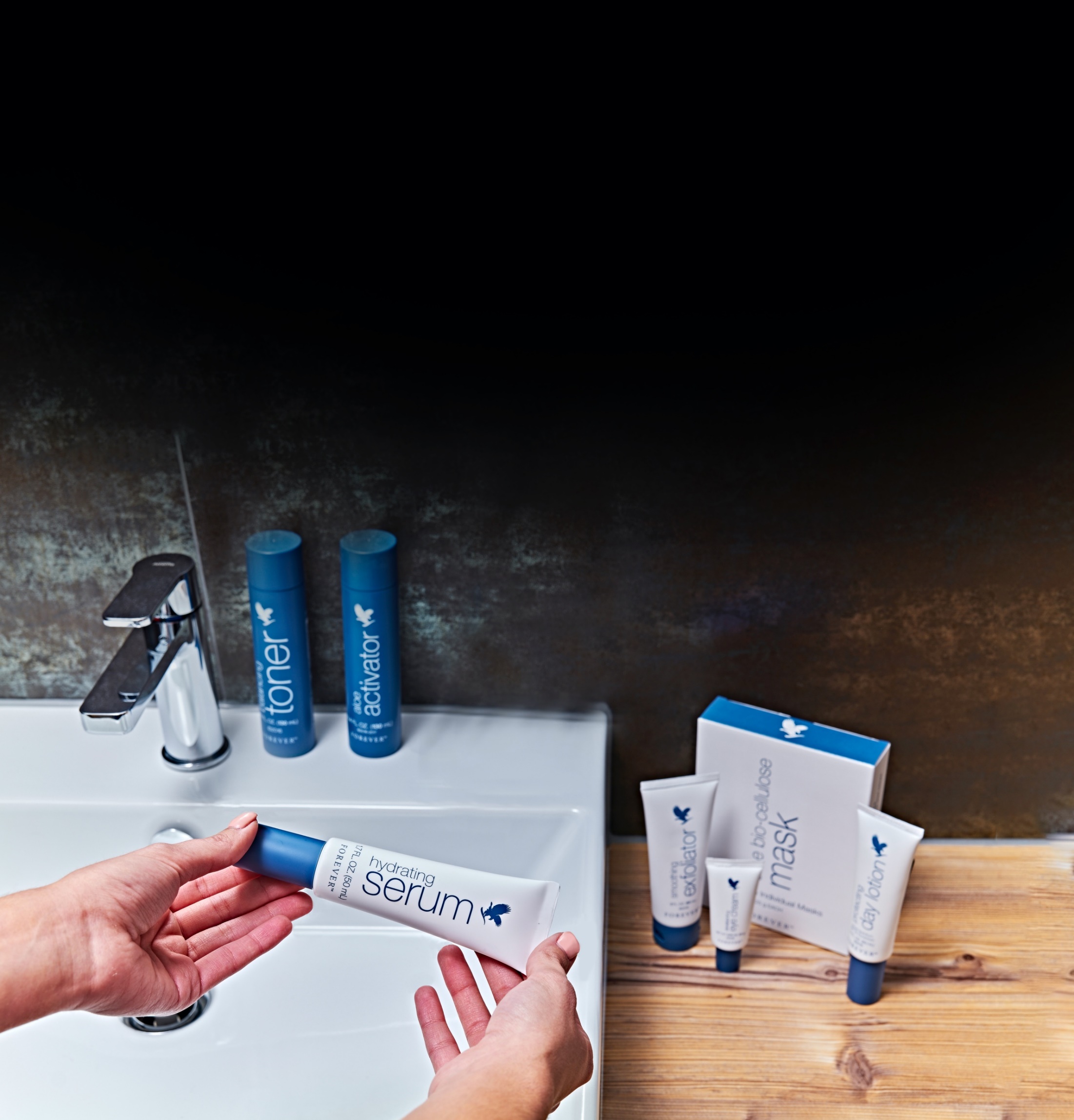 Consigli per l’uso
Per una migliore idratazione della pelle,  premere 1-2 volte il dosatore per erogare il prodotto sulle dita e massaggiare delicatamente con movimenti circolari viso e collo, immediatamente prima di applicare la tua crema idratante preferita Forever.
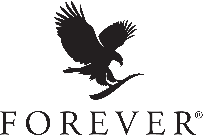 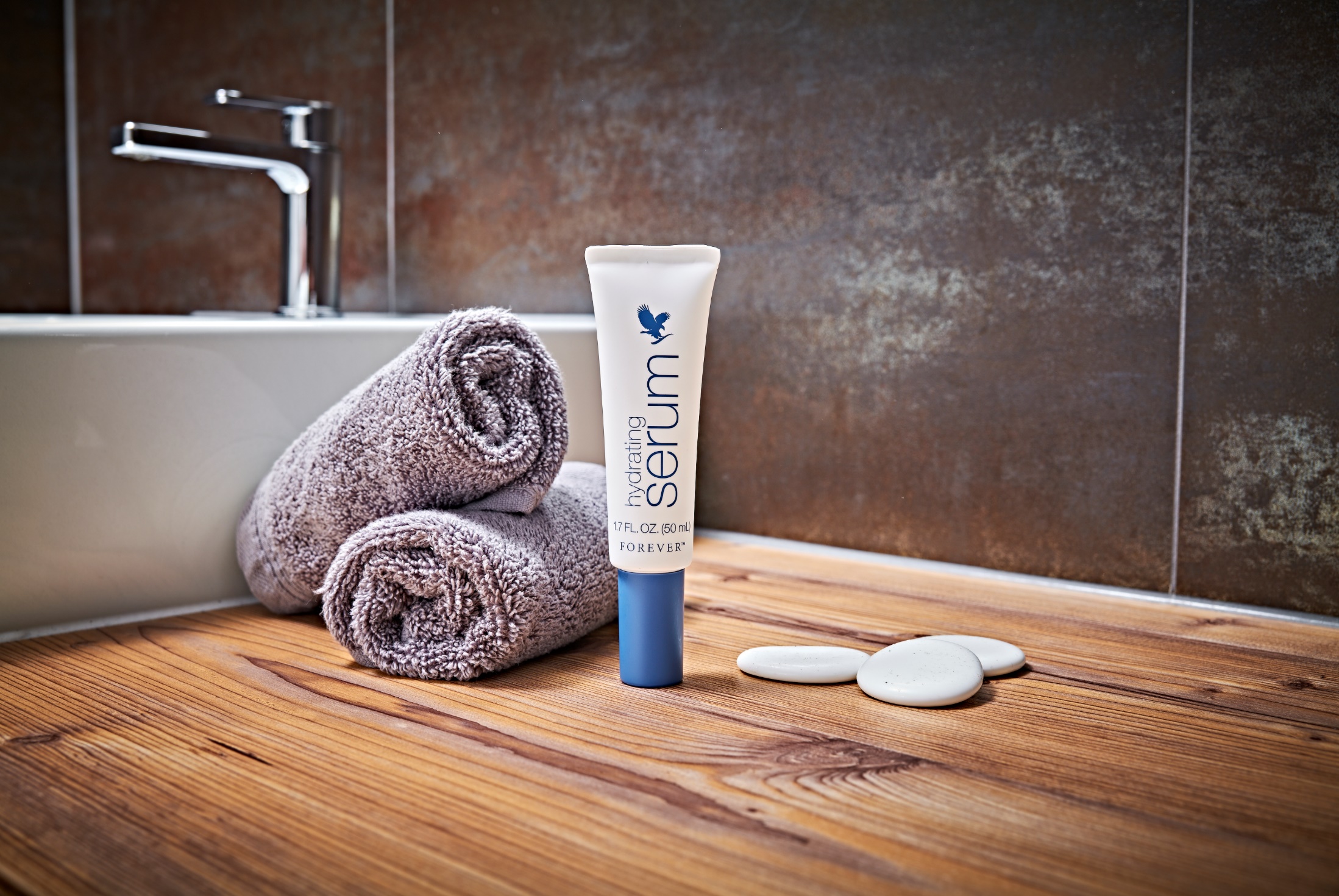 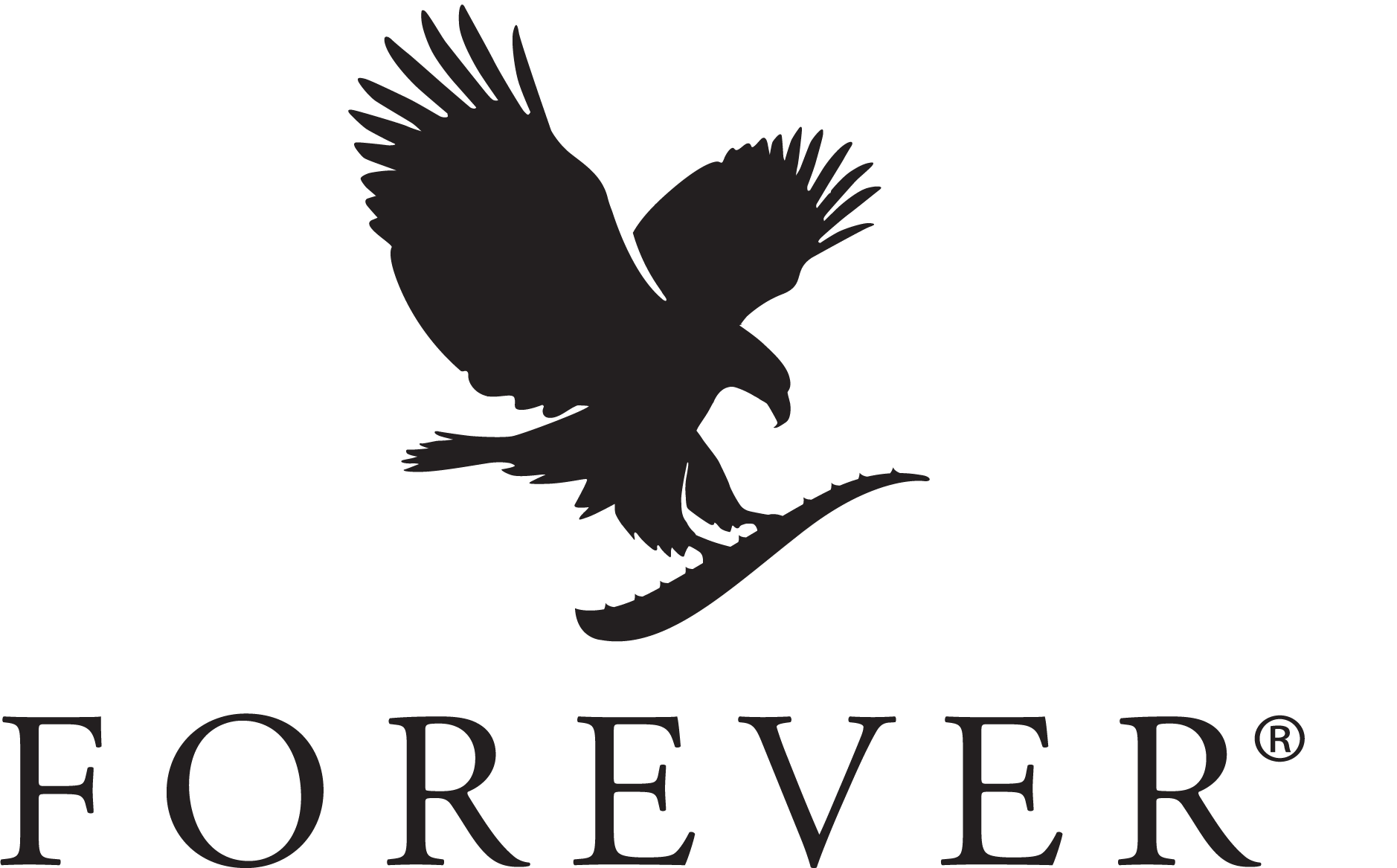